Shoes made of rumen
In the search of substitute materials during WW II




Silvie Lečíková
Museum of South-Eastern Moravia, Zlin
Czech Republic
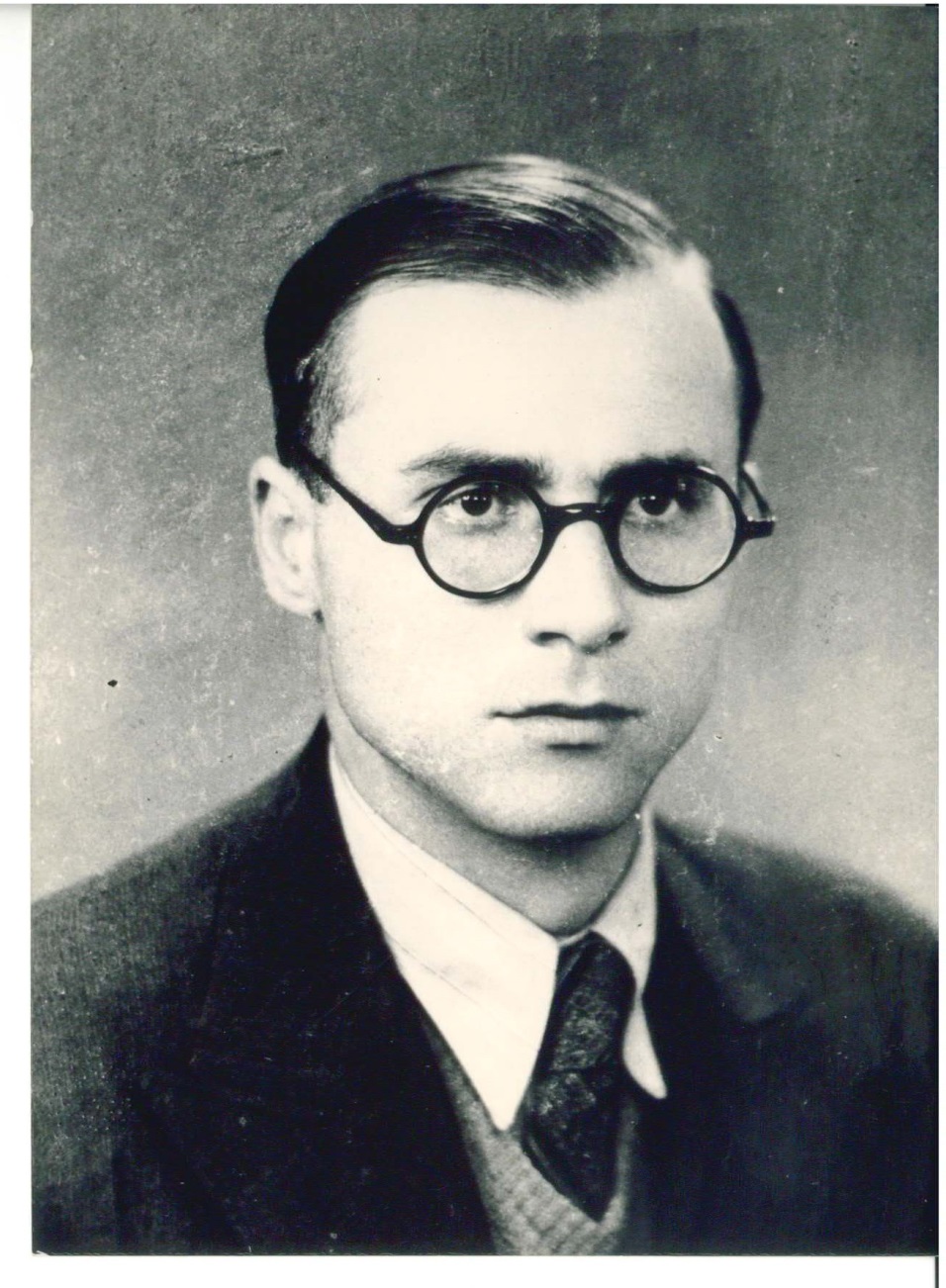 Doc. MVDr. RNDr. Jan HÖKL (1907 – 1951)
Photo: archives of VTU Brno
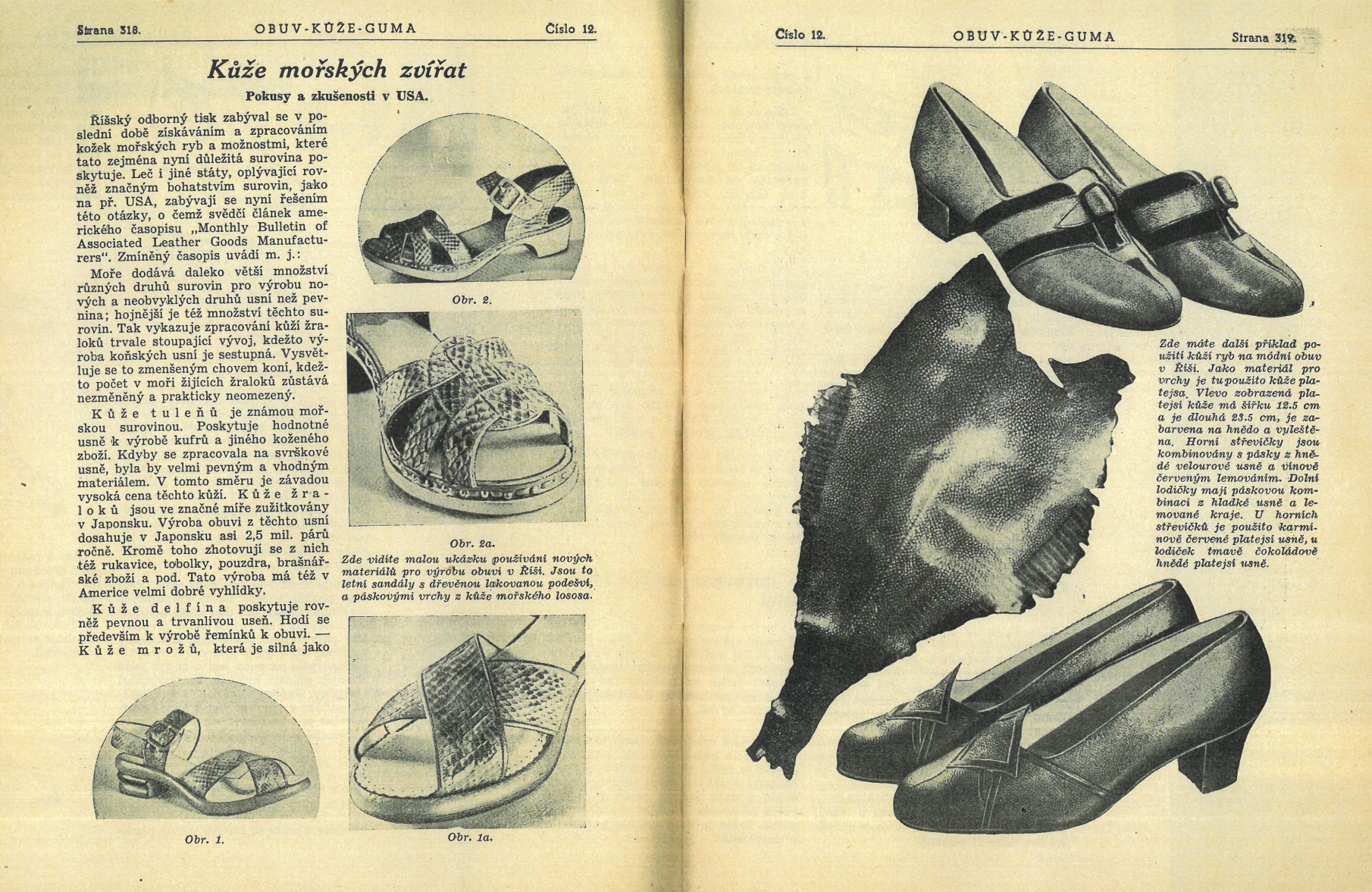 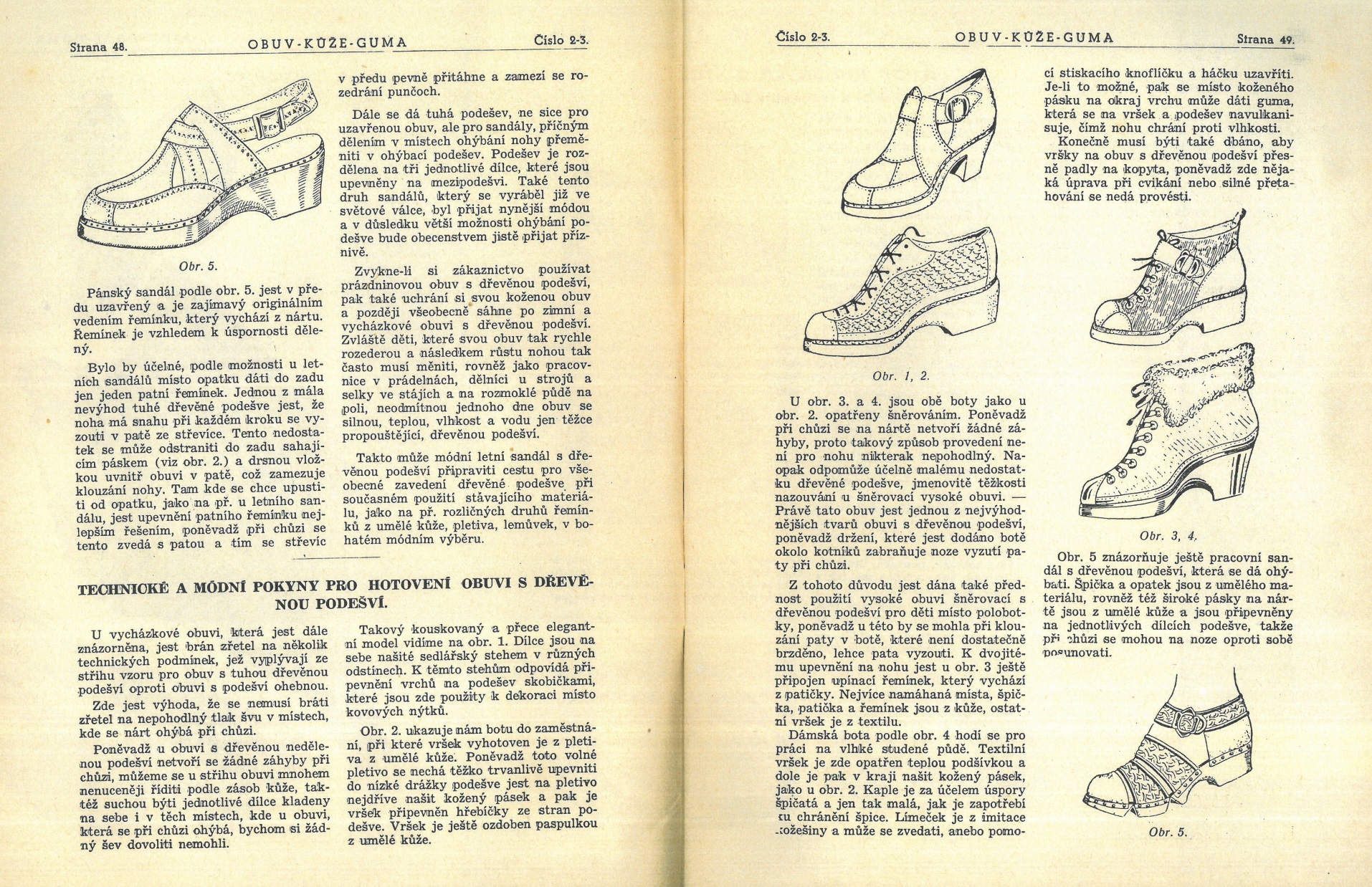 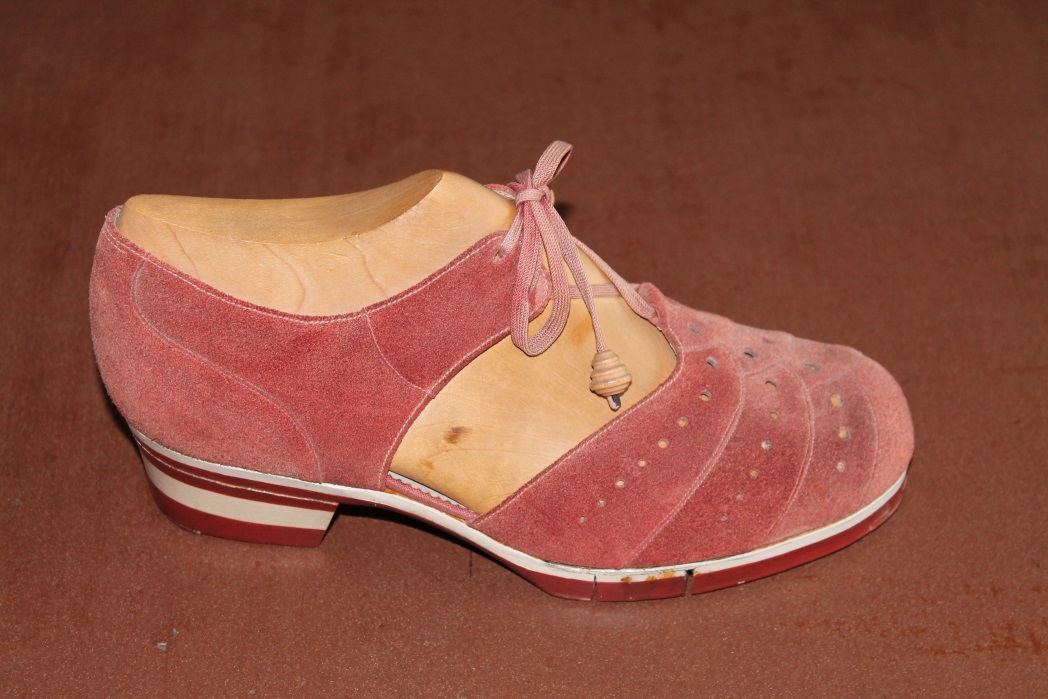 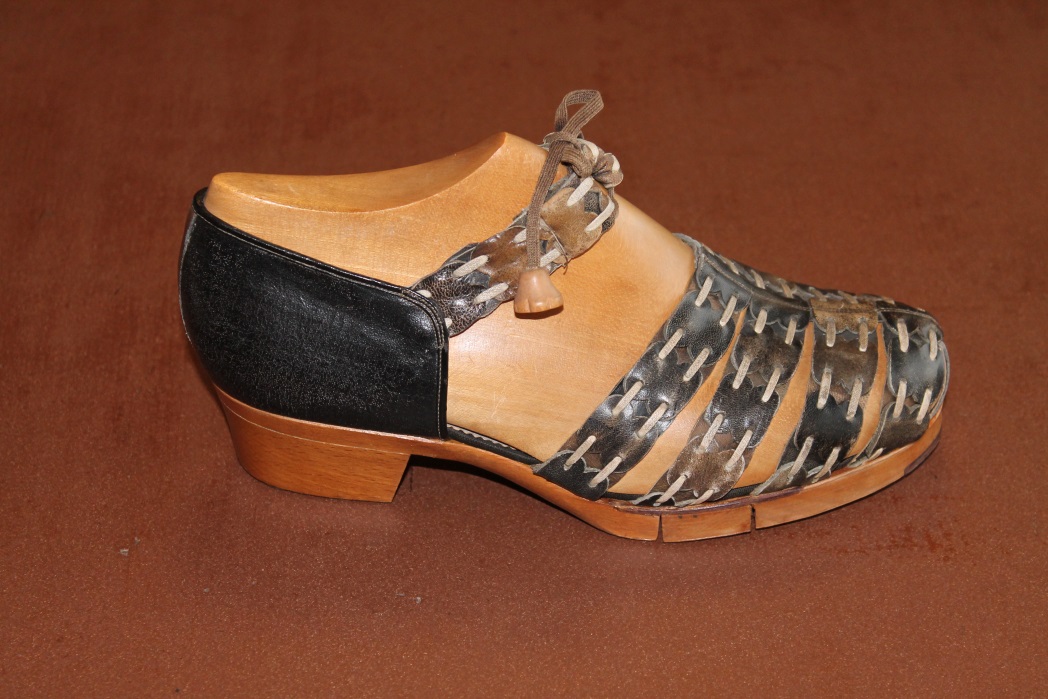 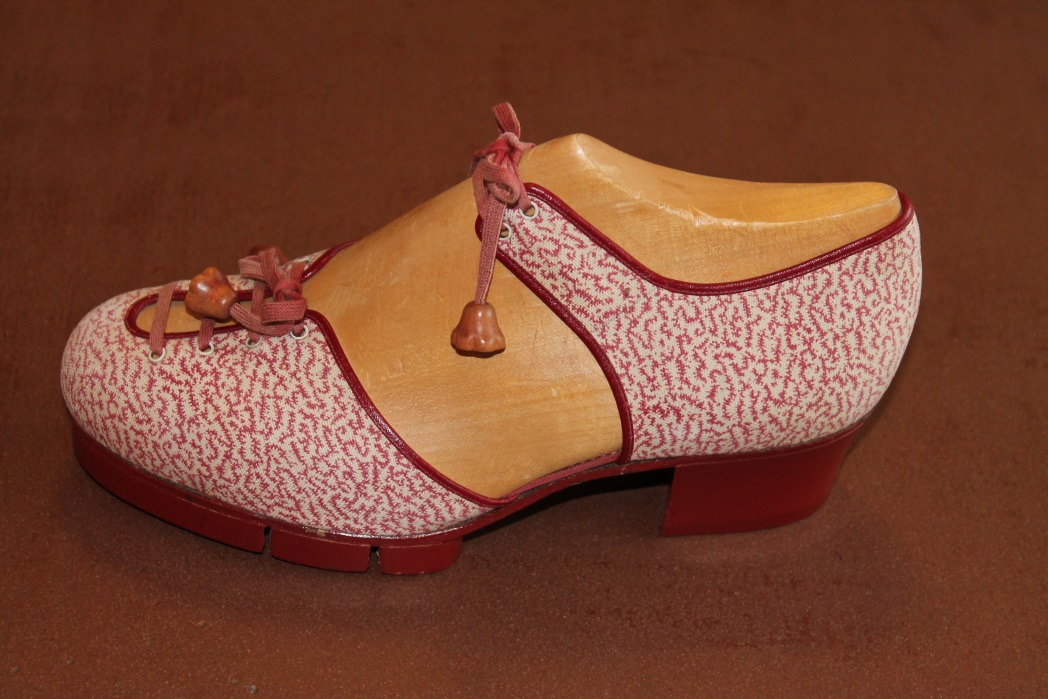 Clogs with wooden outsole, production of Bata Company, 
1941 – 45,
collection of the Museum of South-Eastern Moravia, Zlin
Photo: archives of the Museum of South-Eastern Moravia, Zlin
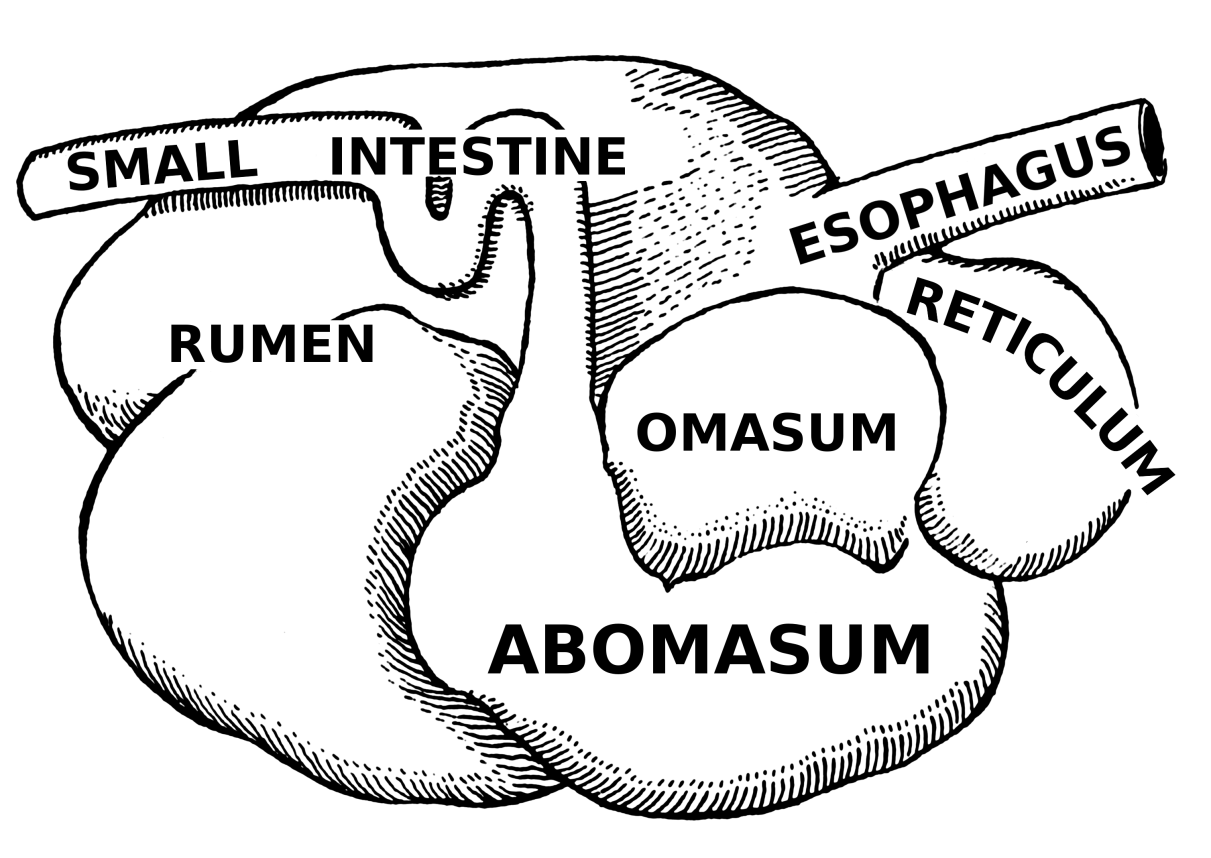 Bovine stomach (Wikipedia)
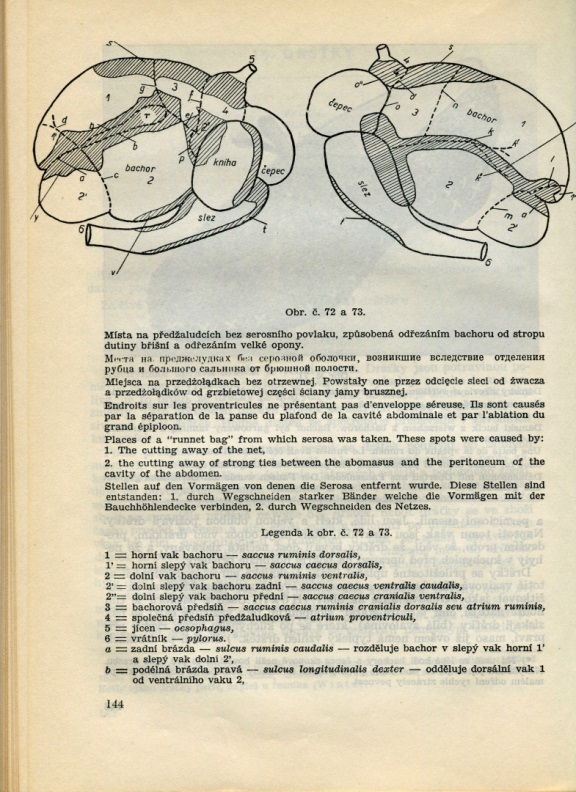 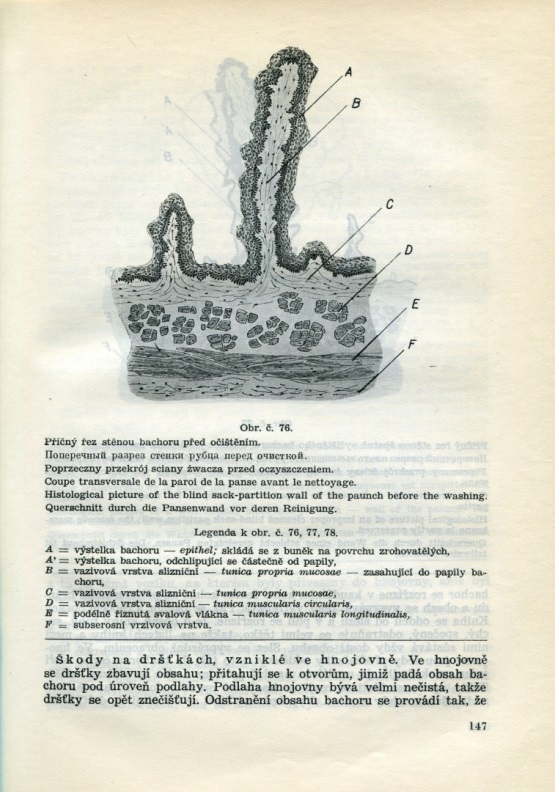 Veterinary Horizons, 32/1939, a part of article by dr. Hökl
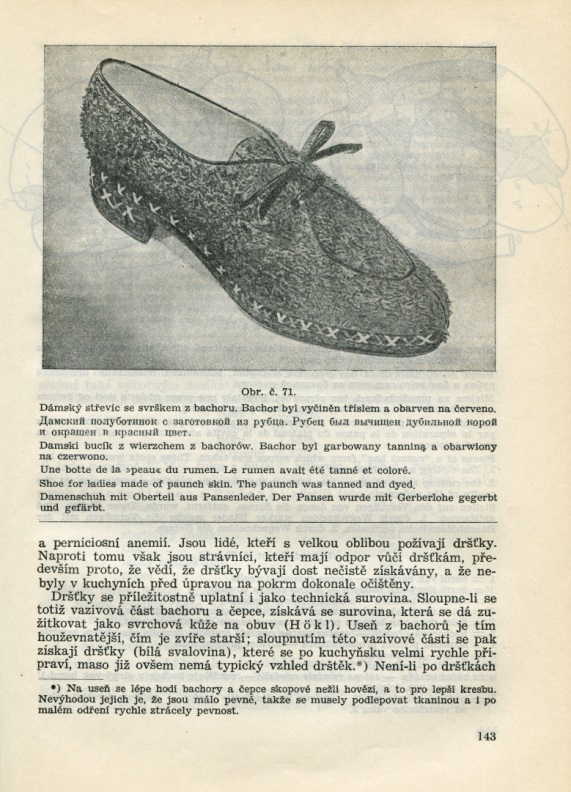 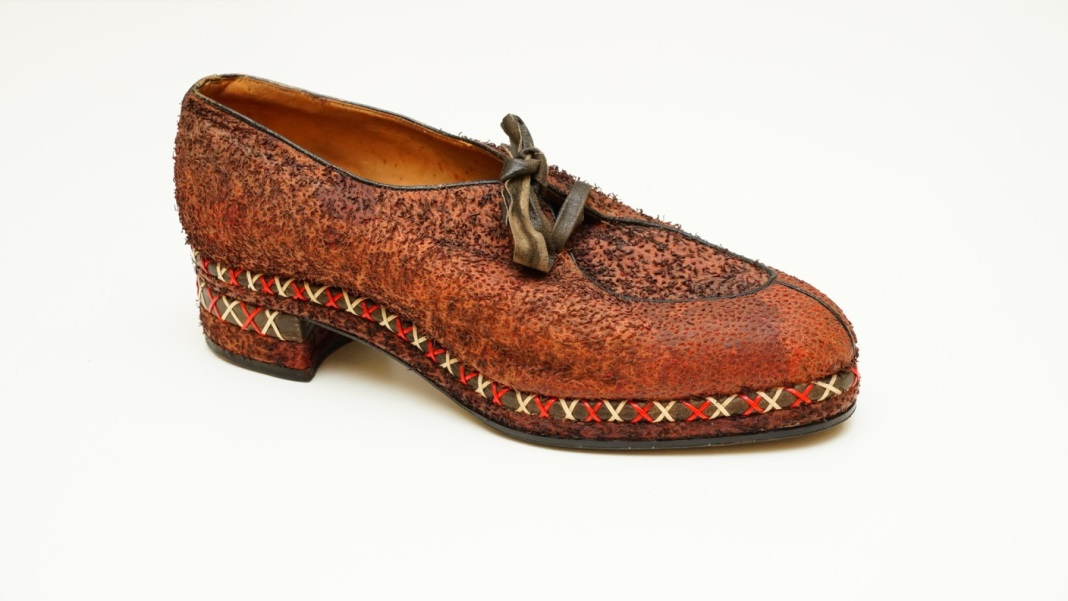 Photo: A. Kratky, VFU Brno
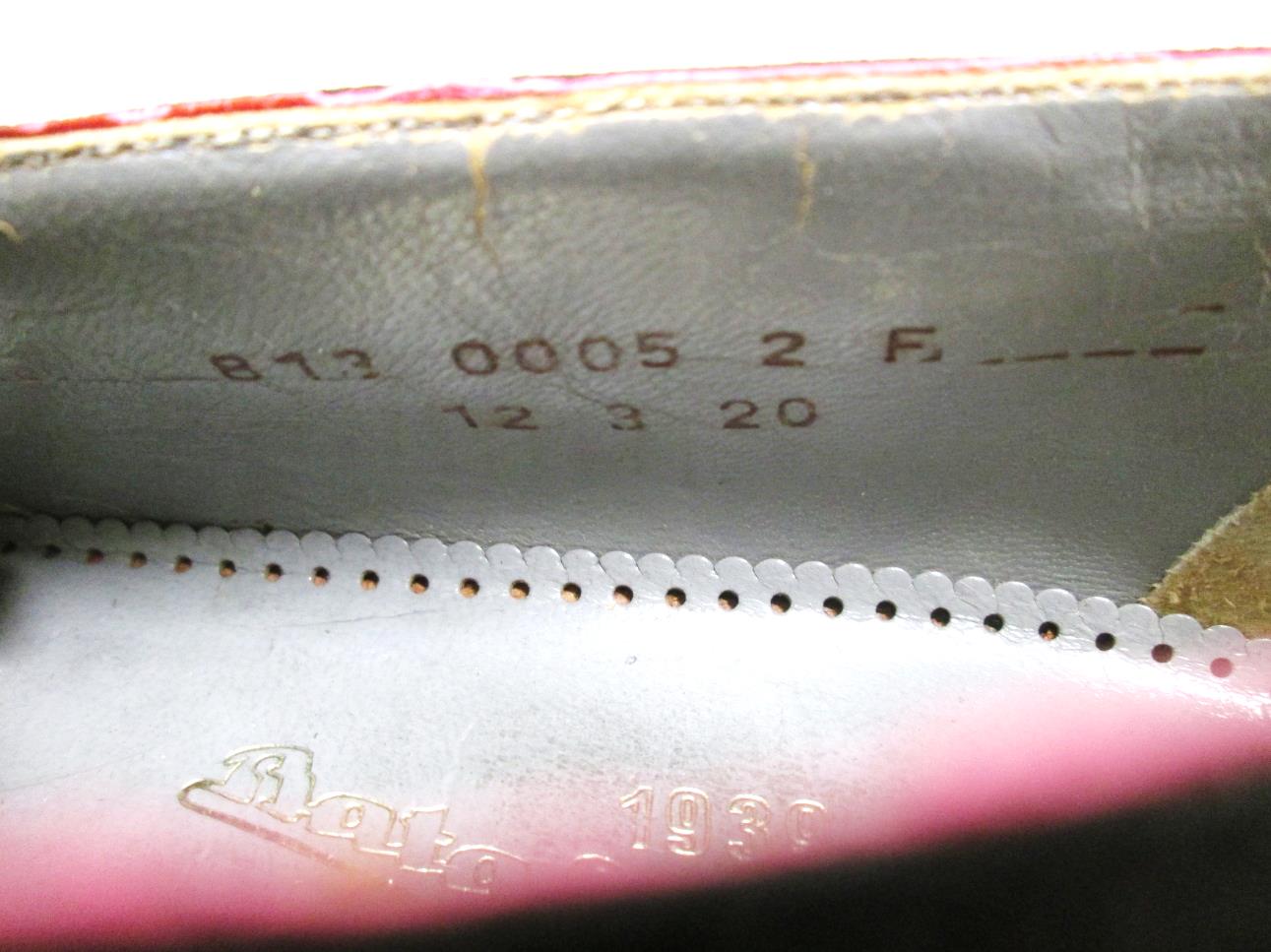 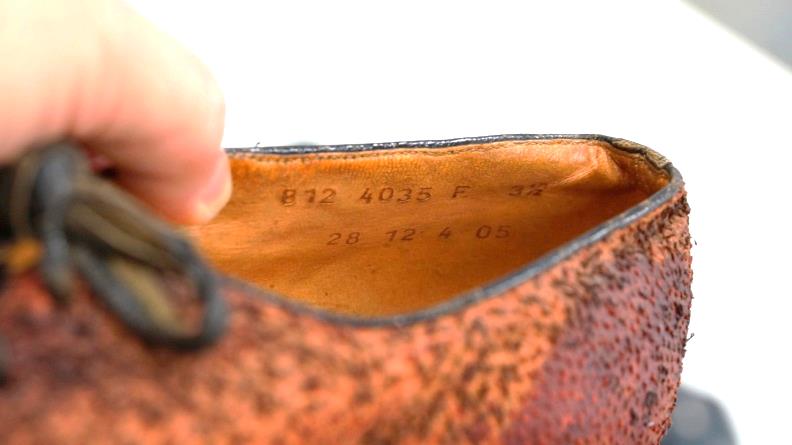 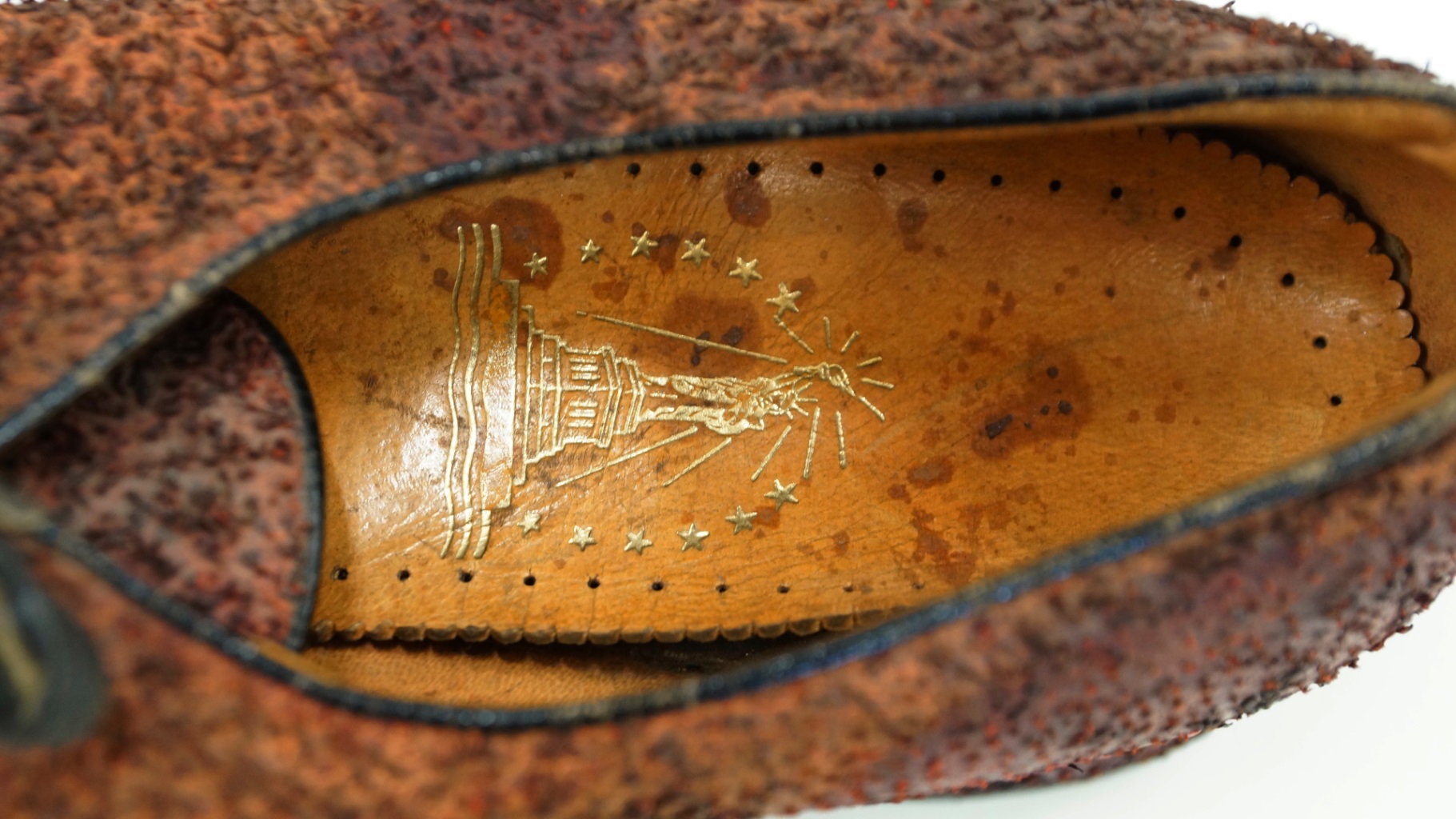 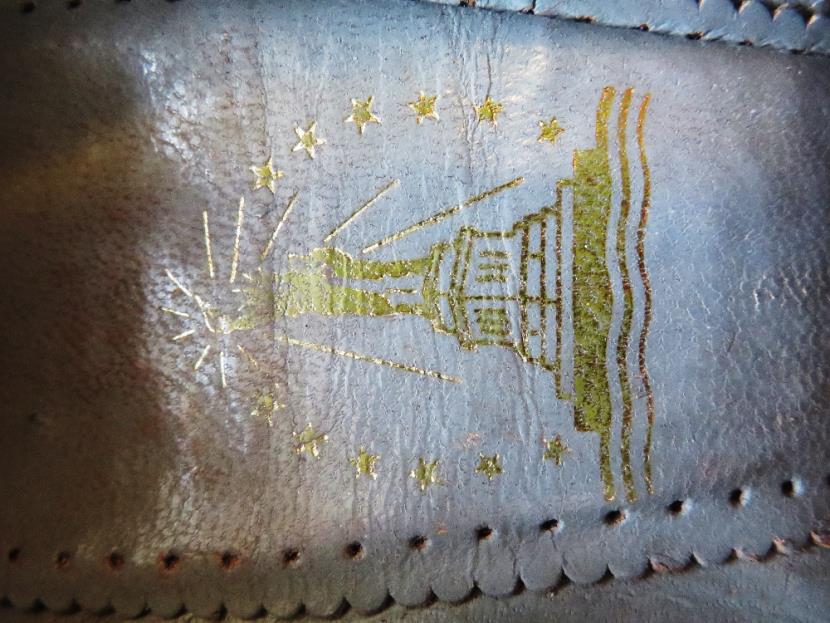 Photo: Horniser, Bruntal
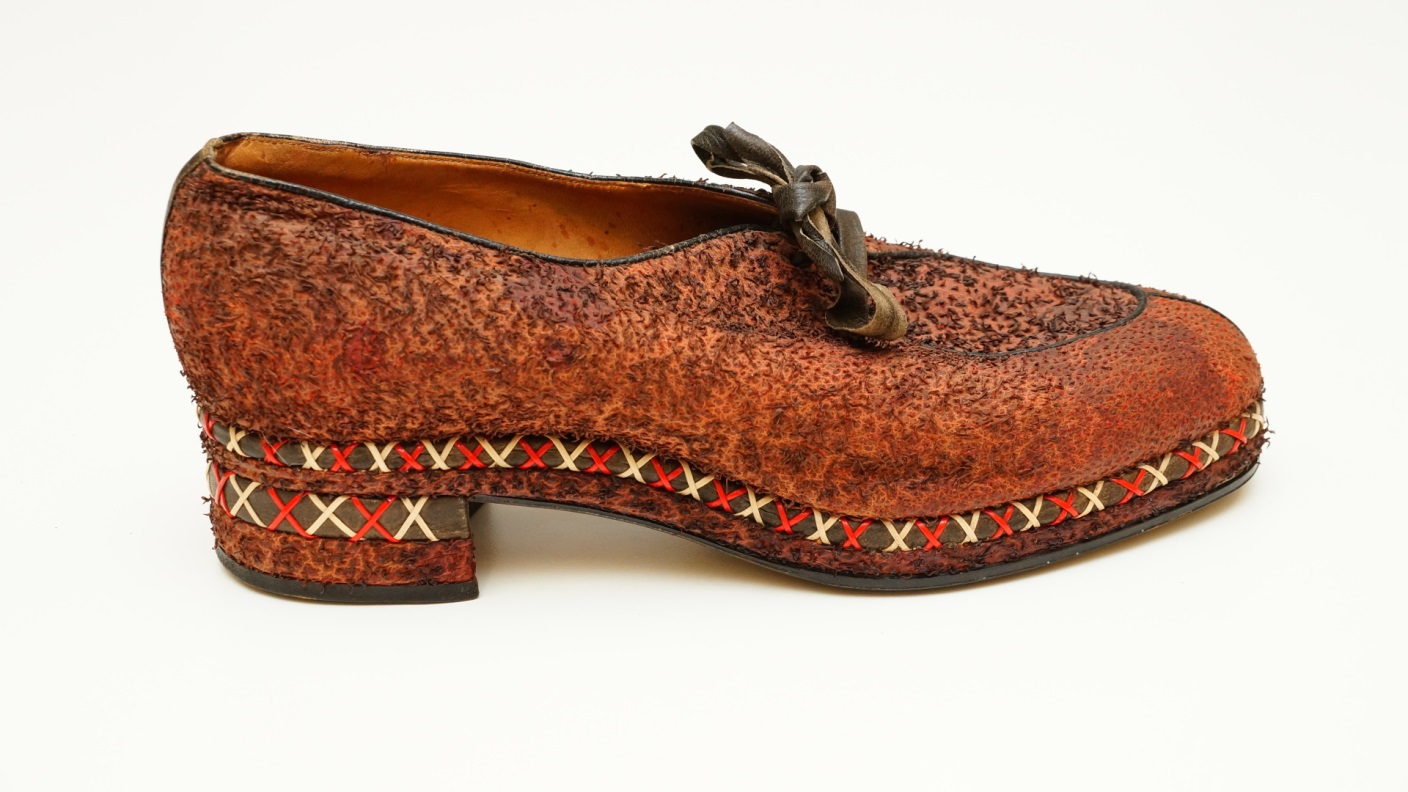 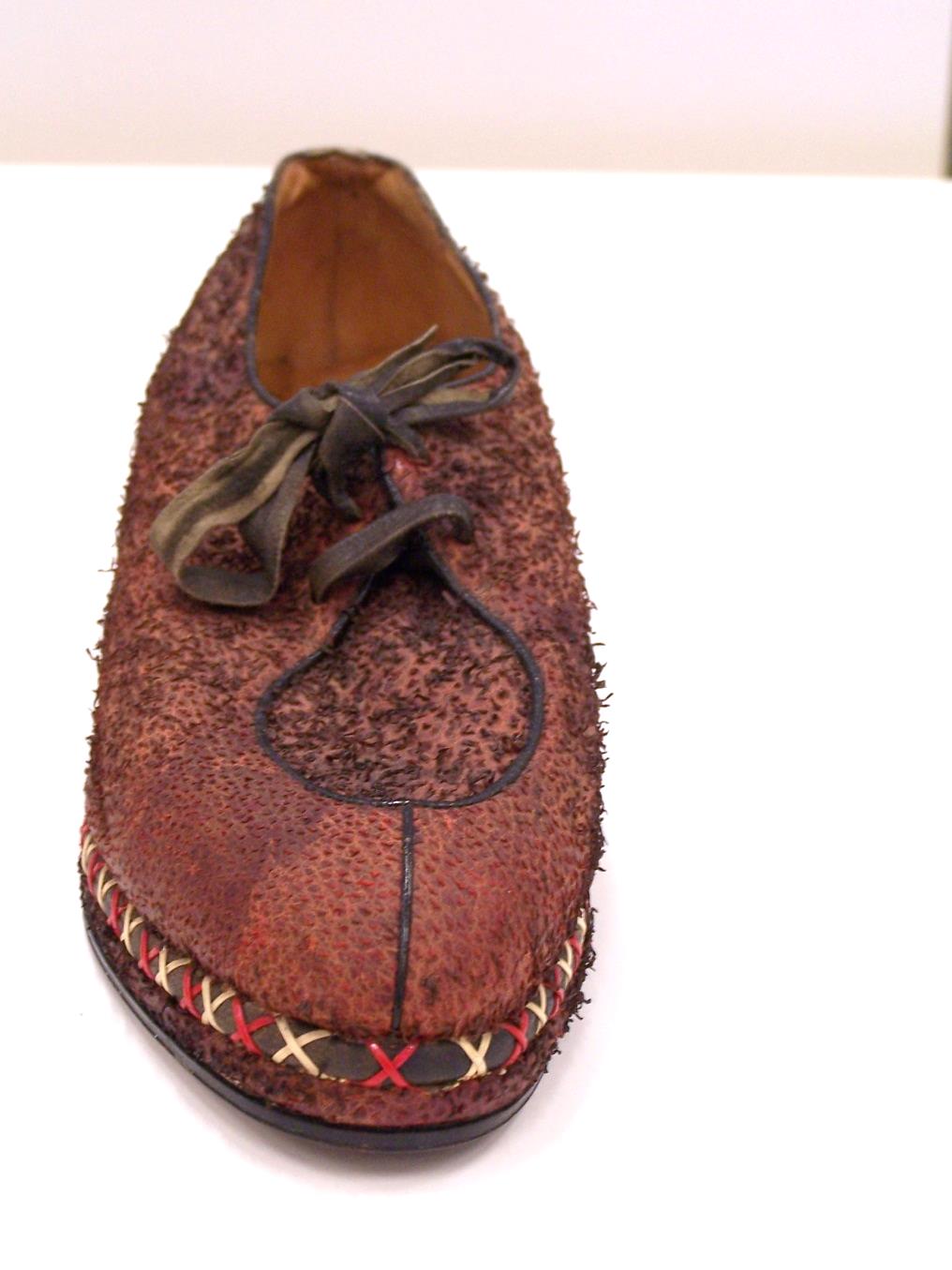 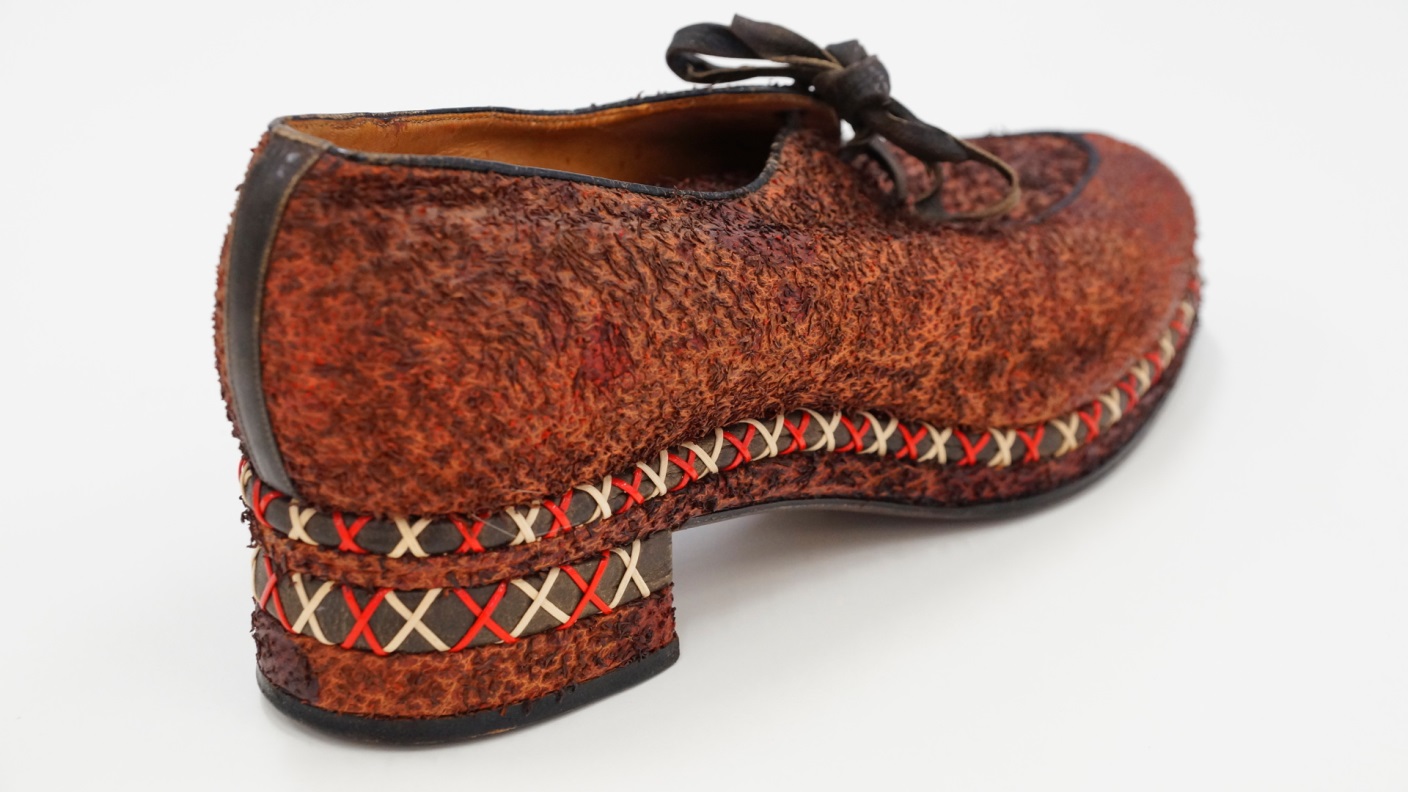 Photos: A. Kratky, VFU Brno
Women´s Oxford, 1939 Bata Company for the 1939 EXPO New York
Collection of the Museum of South-Eastern Moravia, Zlín
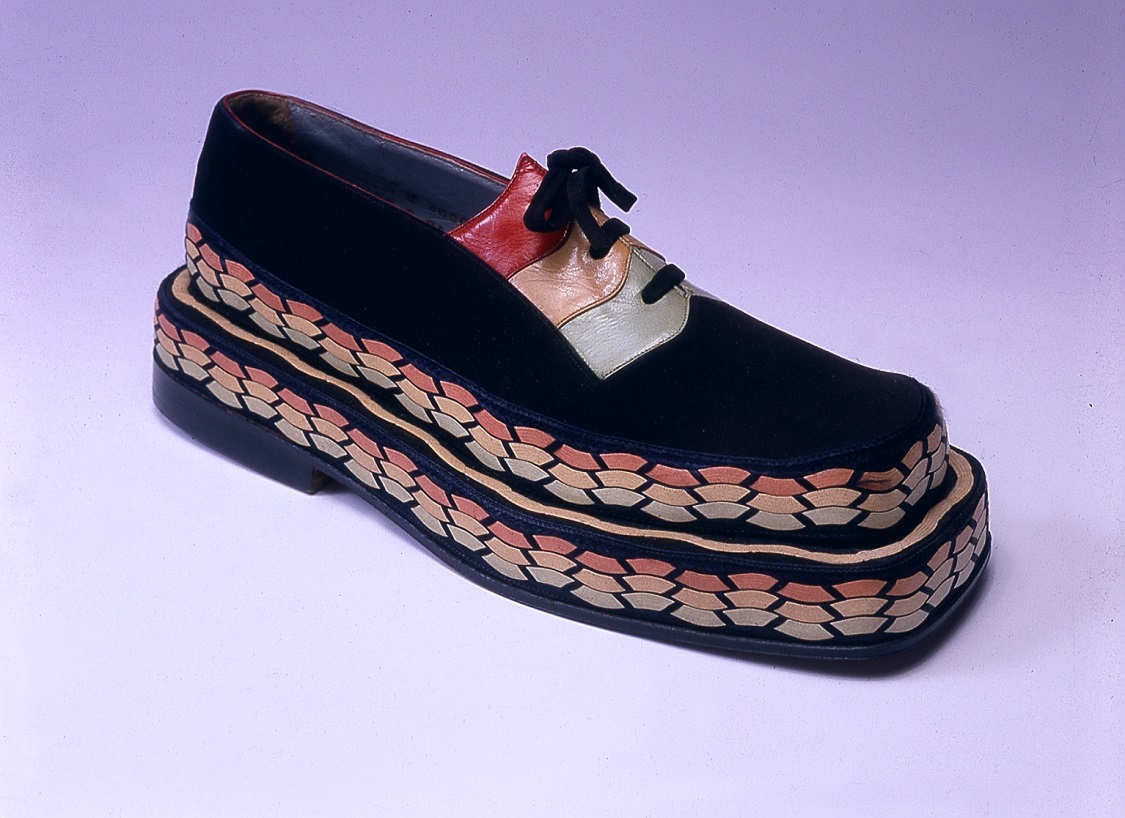 Photo: archives of the Museum of South-Eastern Moravia, Zlin
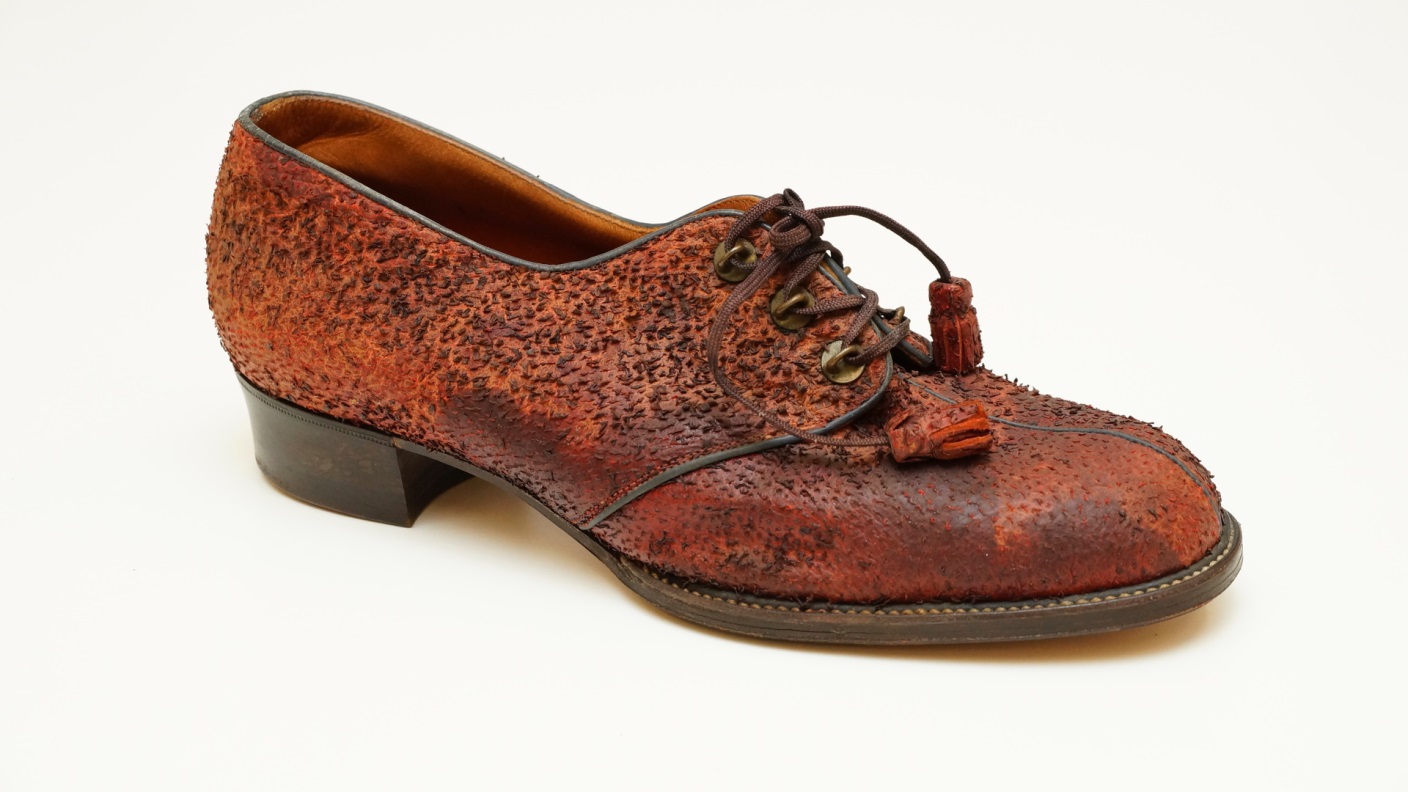 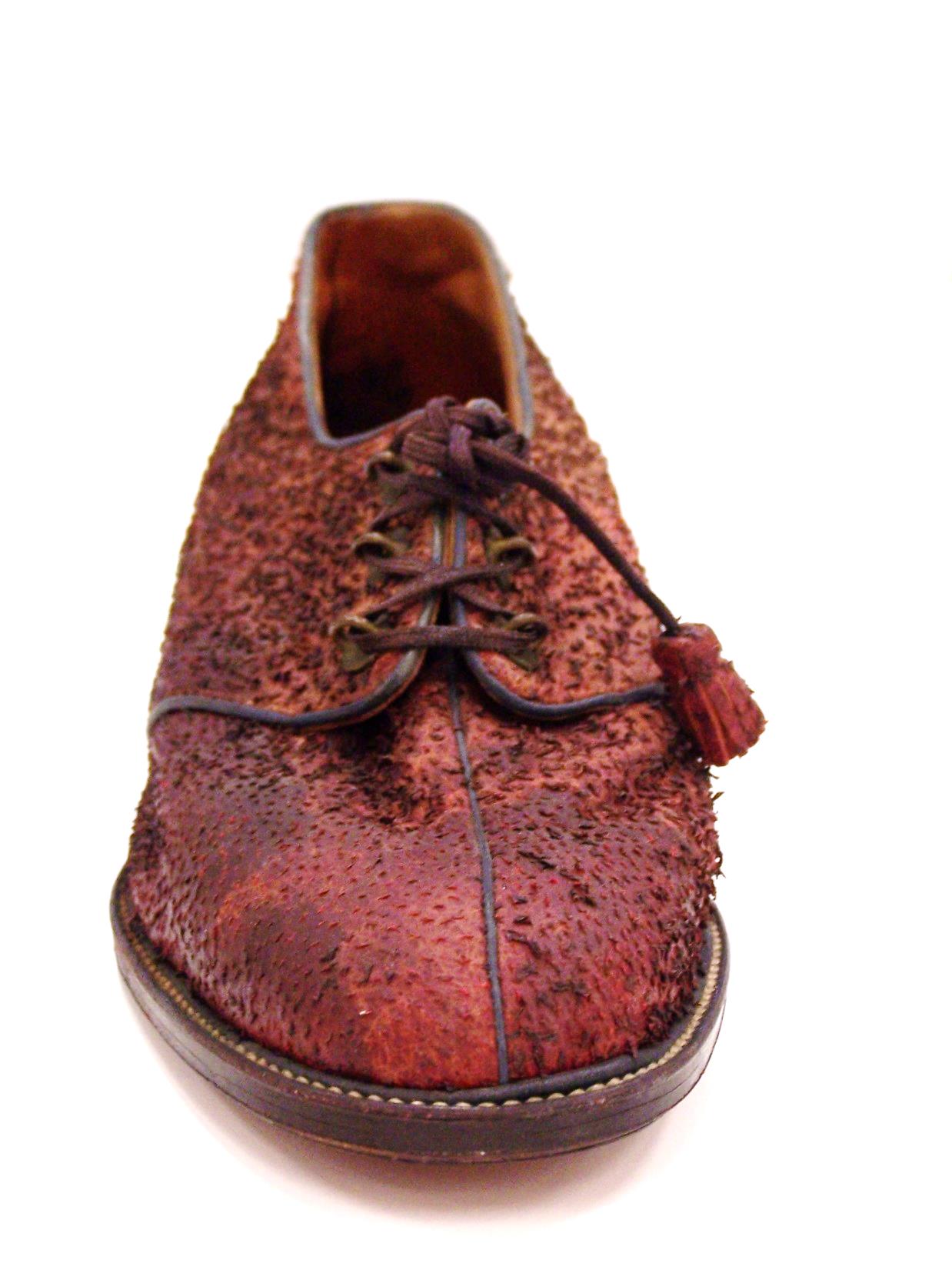 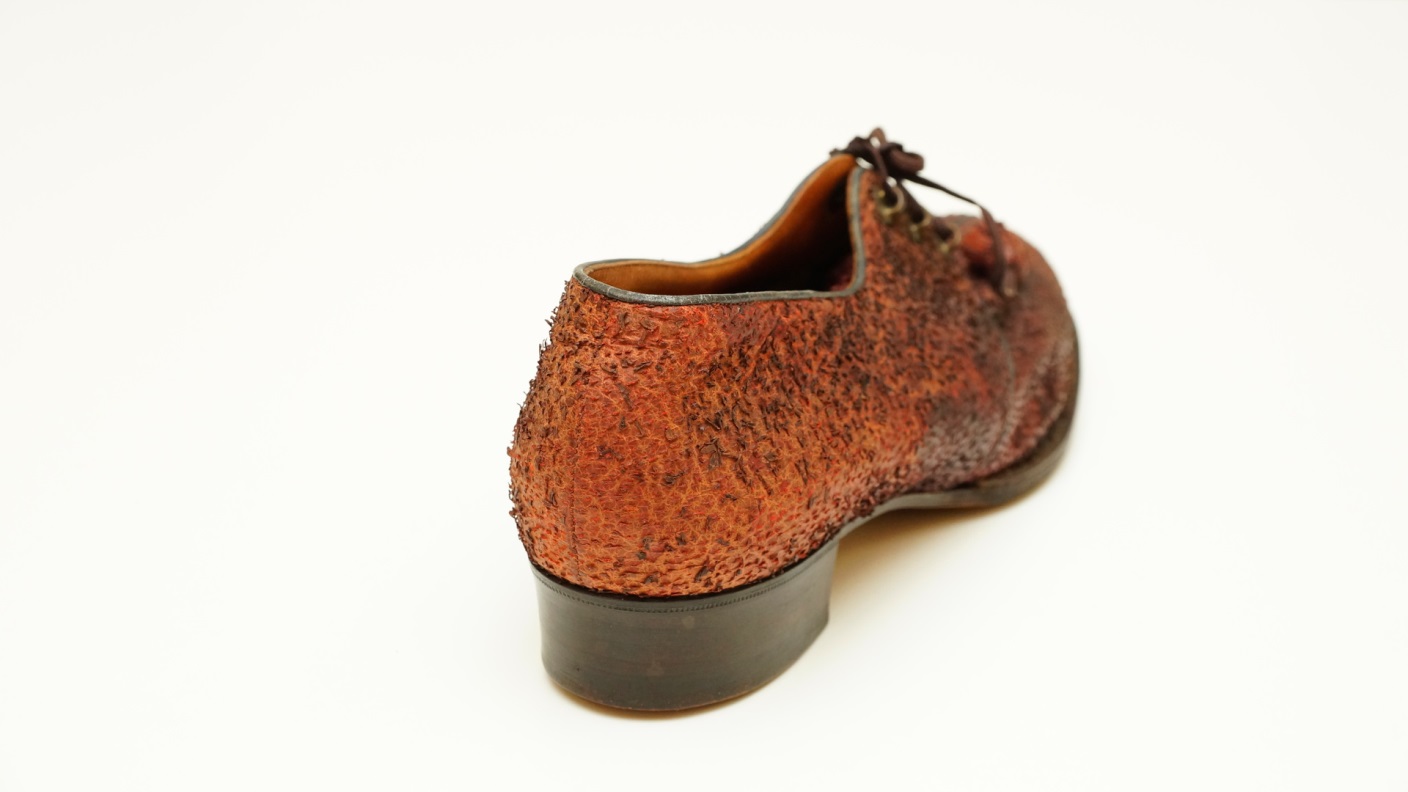 Photos: A. Kratky, VFU Brno
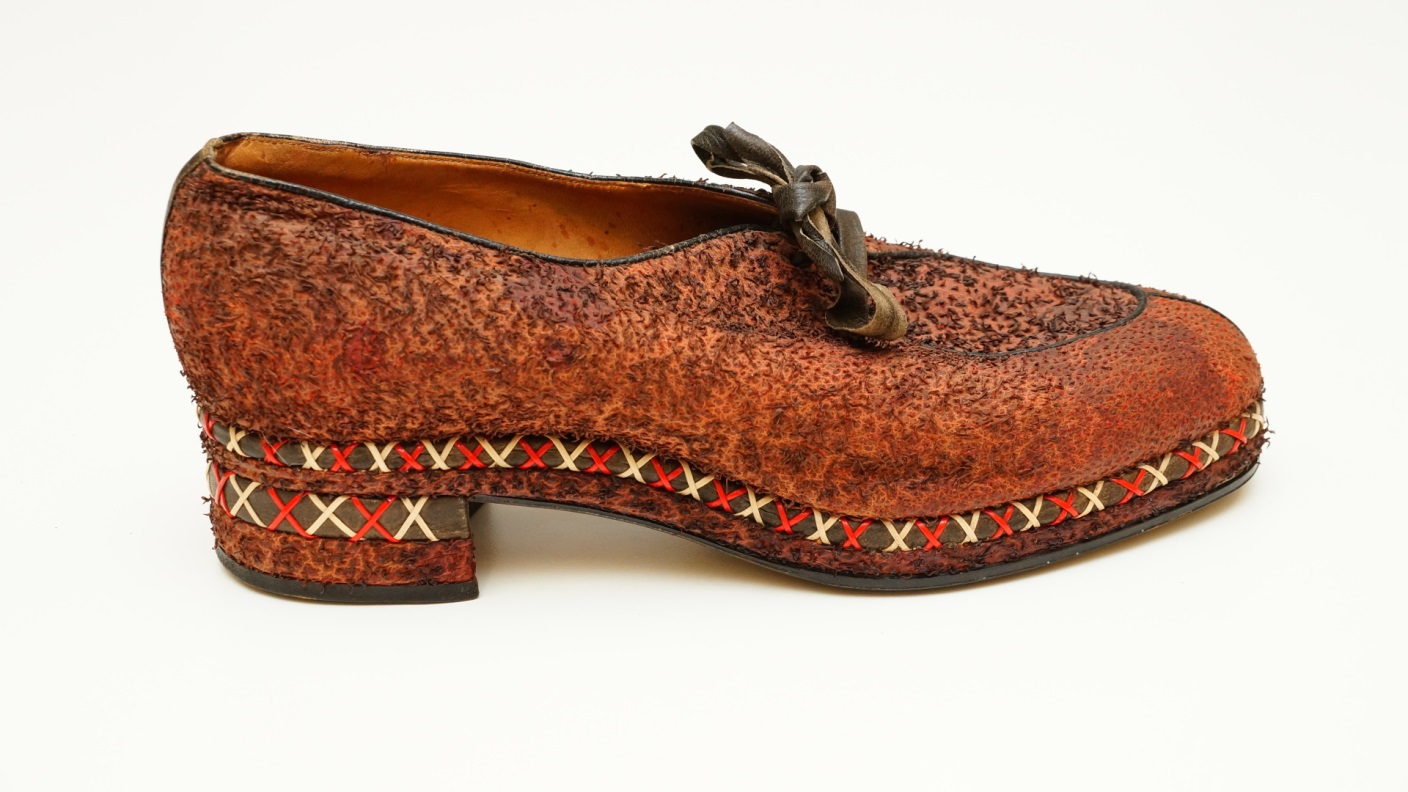 Photo: A: Kratky, VFU Brno
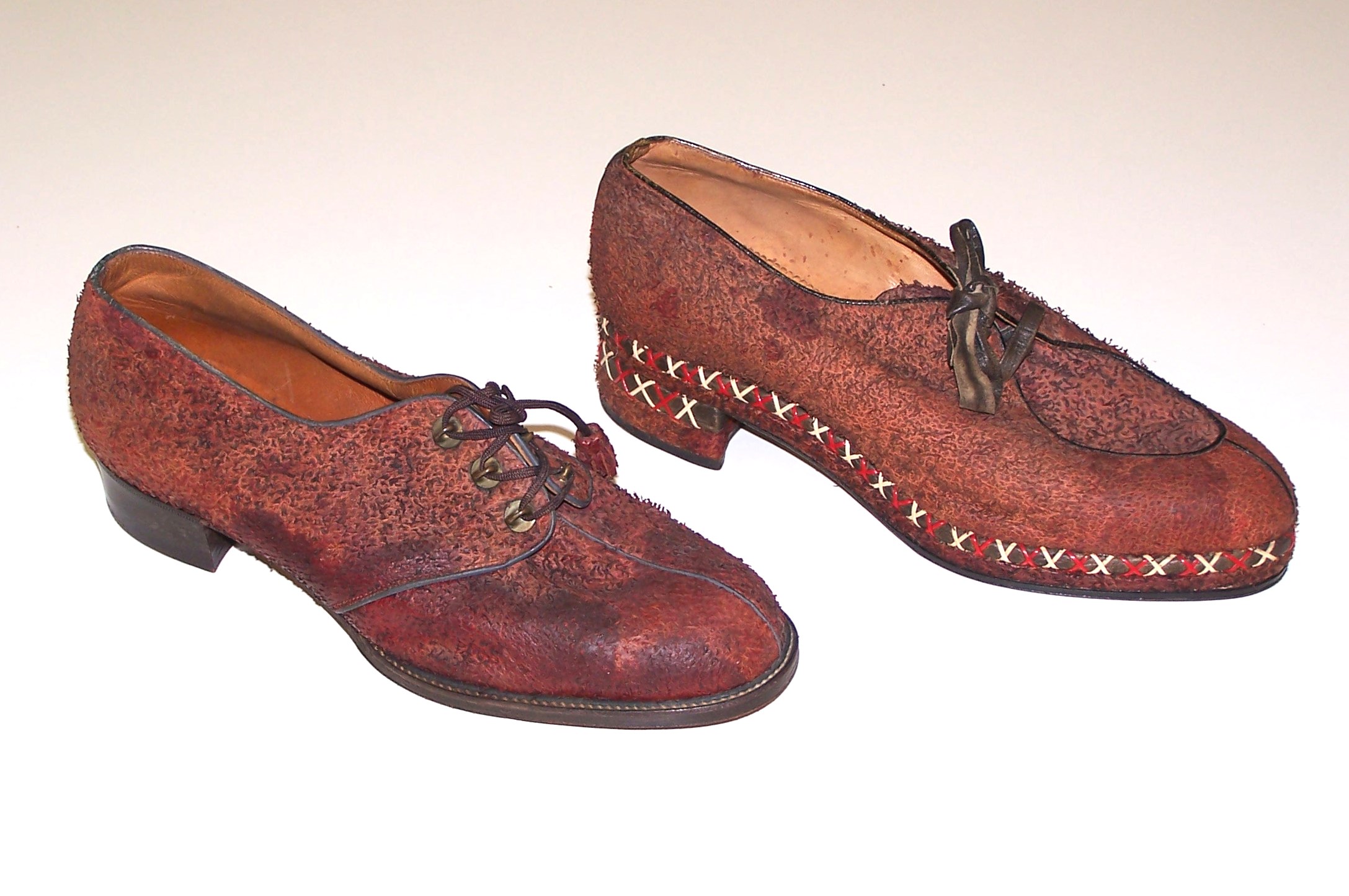 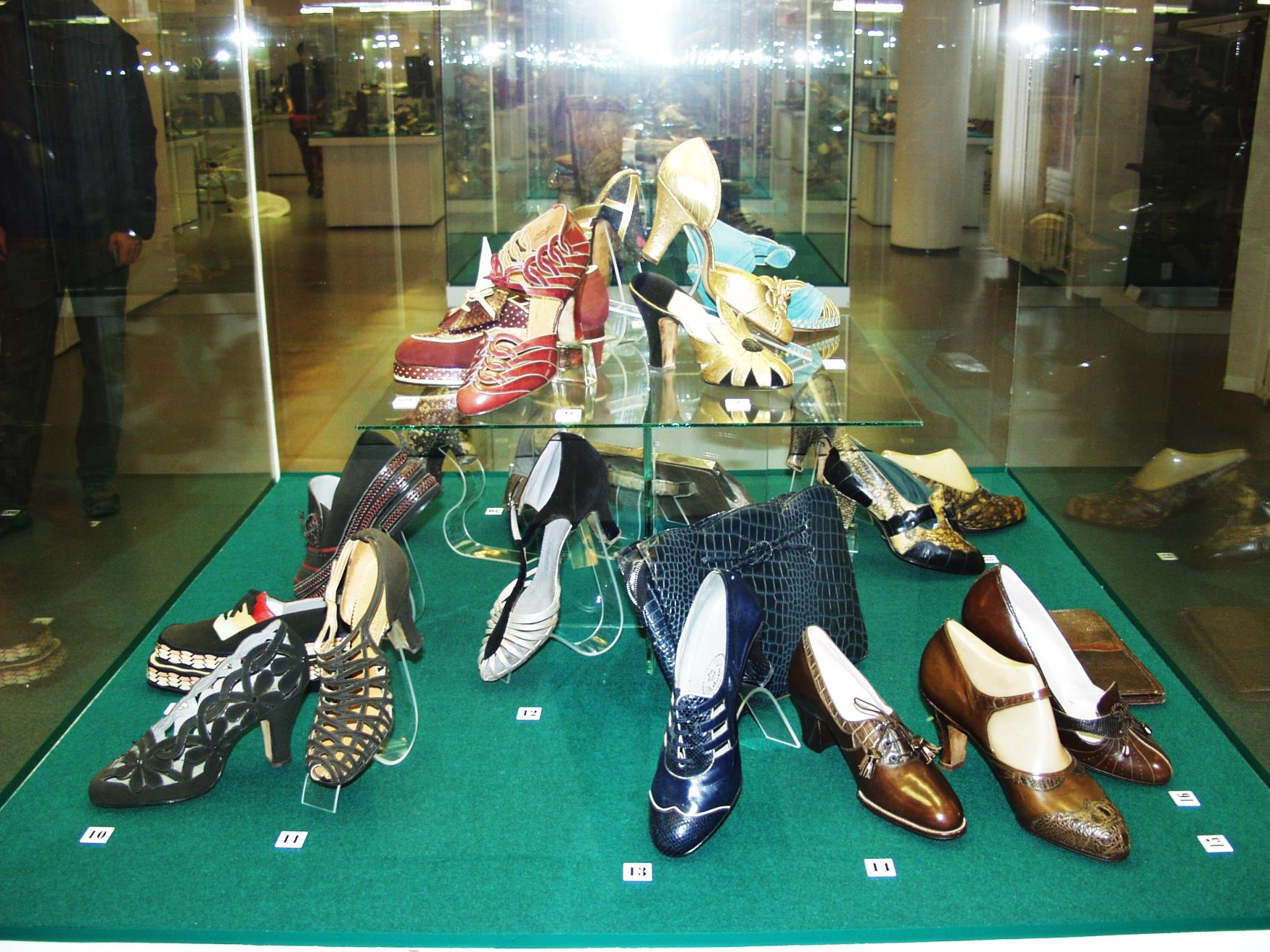 Collection of Bata shoes, including the New York collection; 
2nd half of the 1930s
Museum of South-Eastern Moravia, Zlin, Czech Republic, 2004
Thank you.